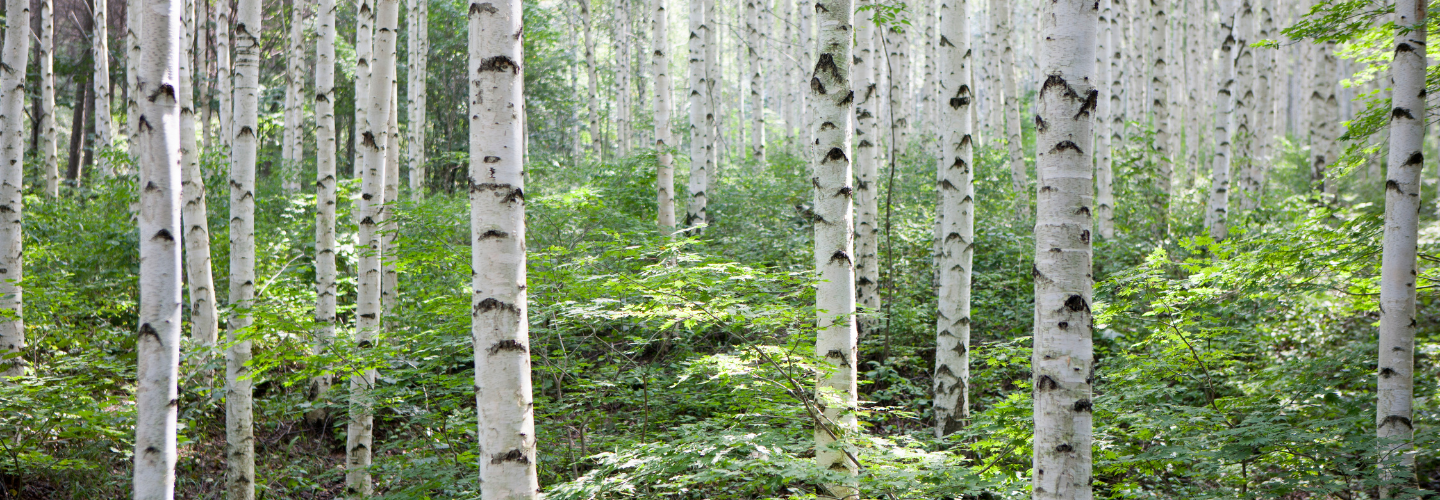 Suomi 2
ALC-7220
Mari Nikonen 
7. tapaaminen 
Maanantaina 29.5.2023
Kello 16.30-18.30
Tänään
Mitä kuuluu? Millainen ilma tänään on?  
Jumppaa ja ääntämistä
Kysymyksiä ja kommentteja 
Kielioppia: Mihin. Forming the illative case. 
Noin kello 17.30 pieni tauko
Pienissä ryhmissä
Kuunteluharjoitus yhdessä
Kotitehtävät
Anteeksi!
Unohdin ladata diat perjantaina!
Tervetuloa tunnille!
= Welcome to class / welcome to the lesson 
Lämpimästi tervetuloa! = A warm welcome!

tunti = hour/lesson
stem: tunni-
lle = to (allative) 
tunnille = to the lesson
Kirjoita chattiin: Millainen ilma tänään on?
Kirjoita chattiin vastaukset: 

Mitä sulle kuuluu tänään?
Millainen ilma tänään on?


Sää = ilma
Jumppaa ja ääntämistä
3 + 1
Opettaja 3
Opiskelijat 1
Ääntämistä: intonation (Mi-questions)
Missä sä oot? = Missä sinä olet? 
olla
Helsingissä, Tampereella (Tampere : Tamperee-) 
Mistä sä tuut? = Mistä sinä tulet? 
tulla 
Helsingistä, Tampereelta
Mihin sä meet? = Mihin sinä menet? 
mennä
Helsinkiin, Tampereelle
Another word about Oma suomi 1
Focus on authentic speech patterns
-> A lot of unknown grammar
As a learner, it’s impossible to know what is relevant to know 
Definitely a challenge! 
I’ll be making an effort to point out
grammar that is important to understand now
what should just be learned by heart for now
what you can basically ignore for now
Kysymyksiä ja kommentteja kotitehtävistä
https://edu.flinga.fi/s/ED4M69S
Puhelin vs. puhelimen
Phone
Puhelin = Nominative, dictionary form 
Puhelin on musta. = The phone is black. 
Puhelimen = genitive 
Puhelimen akku on loppu. = The phone’s batter is finished (= dead). 
Laitan puhelimen laukkuun. = I’m putting the phone in the bag. 
Object of the sentence
P. 117 / 165
Sä voisit tulla vaikka kuudelta. Tai tuu jo puolelta. 
Written: Sinä voisit tulla esimerkiksi kuudelta. Tai tule jo puolelta.

You could come at six for example. Or come already at five thirty. 

Literally ”come at half” (six) 

Puolelta
Mennä
Mennä mökille Hankoon
= Go to the cottage to Hanko 
Not: mennä mökille Hangossa
Käydä + missä
= to visit, to go and come back

A -> B -> A 
Missä? Millä? 

Käyn kaupassa. 
(Menen kauppaan. Tulen kaupasta.)
Mihin? Illatiivin muodostus – Where to
Oma Suomi 1: s. 127/178

Mihin? = Minne? 

Pori -> Poriin
Helsinki -> Helsinkiin
Hämeenlinna -> Hämeenlinnaan 
Turku -> Turkuun
Turun satama ->  Turun satamaan

when there’s one vowel at the end of the word 
vowel doubles + n
Mihin? Minne?
2. Tee -> teehen
Maa -> maahan
Suu -> suuhun

tee -> teehen (Haluatko maitoa teehen?) 

when the nominative form (perusmuoto, dictionary form) is just one syllable
h + previous vowel + n
Compound words
2. Thai+maa -> Thaimaahan
Thai + land
Joen+suu -> Joensuuhun 
River’s + mouth
Mihin? Minne?
3. Espoo -> Espooseen 
Porvoo –> Porvooseen
huone -> huoneeseen
Stem: huonee- 

When the nominative has more than one syllable and the stem of the word ends in two vowels
Mihin – when the word ends in a consonant
Madrid -> Madridiin 
add i: Madridi-
Madridissa
Madridiin 
Finnish place names ending in consonants need to be memorized
Varkaus -> Varkauteen
Nen -> seen 
Suomalainen -> suomalaise- + en 
Menen suomalaiseen kahvilaan. 
There are more word types with more options, but we will learn those later. For now, focus on the main rule!
Recap of the main rules
Oma suomi 1 sivu 127/178
Tauko
Kello on nyt 17.21
Jatketaan kello 17.31
Pienissä ryhmissä
https://mycourses.aalto.fi/course/view.php?id=38335&section=8
Kolme matkustajaa
Keikkatöissä 
Keikka = gig 
Töissä = at work 
Käyn keikkatöissä = working lots of short term contracts, temping
Palvelutalo = ”service home”, elder care facility 
Perhe 
Stem: Perhee- 
Perheen = genitive
Perheen koti = The family’s home 
Asun perheen kanssa = I live with the family
Mihin? Perheeseen.
Kolme matkustajaa
Koti = home
Mihin? Kotiin 
Genitive: kodin
Harjoitus 13 sivulla 125 / 16 sivulla 173
Key words
Minne = Mihin = Where to
Lähtöaika = Departure time
Inter City juna = a type of train
Pendolino = another type of train
Pikajuna = another type of train
Z-juna = another type of train
lähtee = leaves
Lähteä 
raide = track
raiteelta X = from track X
Kysymyksiä ja kommentteja
Orivesi -> Orivedelle 
Vesi -> vedelle 
Vettä
Vede-
Kotitehtävät
Kuuntele biisi: Leevi & The Leavings: Pohjois-Karjala
Löytyy esimerkiksi YouTubesta ja Spotifysta
Translate the chorus. Which words are in the mihin-form (illative)? 
Minä lähden Pohjois-Karjalaan
Vaihdan farkut verkkarihousuun
Kotiseudulle Pohjois-Karjalaan
Juon kaljaa auringonnousuun
Kotitehtävät
Lue ja kuuntele kappale 7 s. 111–112 
Opiskele uusia sanoja 
Review listening comprehension exercise 13 p. 125 / 16 page 173. You can find the transcript below. 
Practice Missä, mistä, mihin forms: https://wordwall.net/resource/57134147
Arvioitava Kotitehtävä 2, määräaika 5.6. 
Flinga board for questions and comments: https://edu.flinga.fi/s/EGGJ9NK
Pitkä kuuma kesä
Kiitos!
Nähdään keskiviikkona!